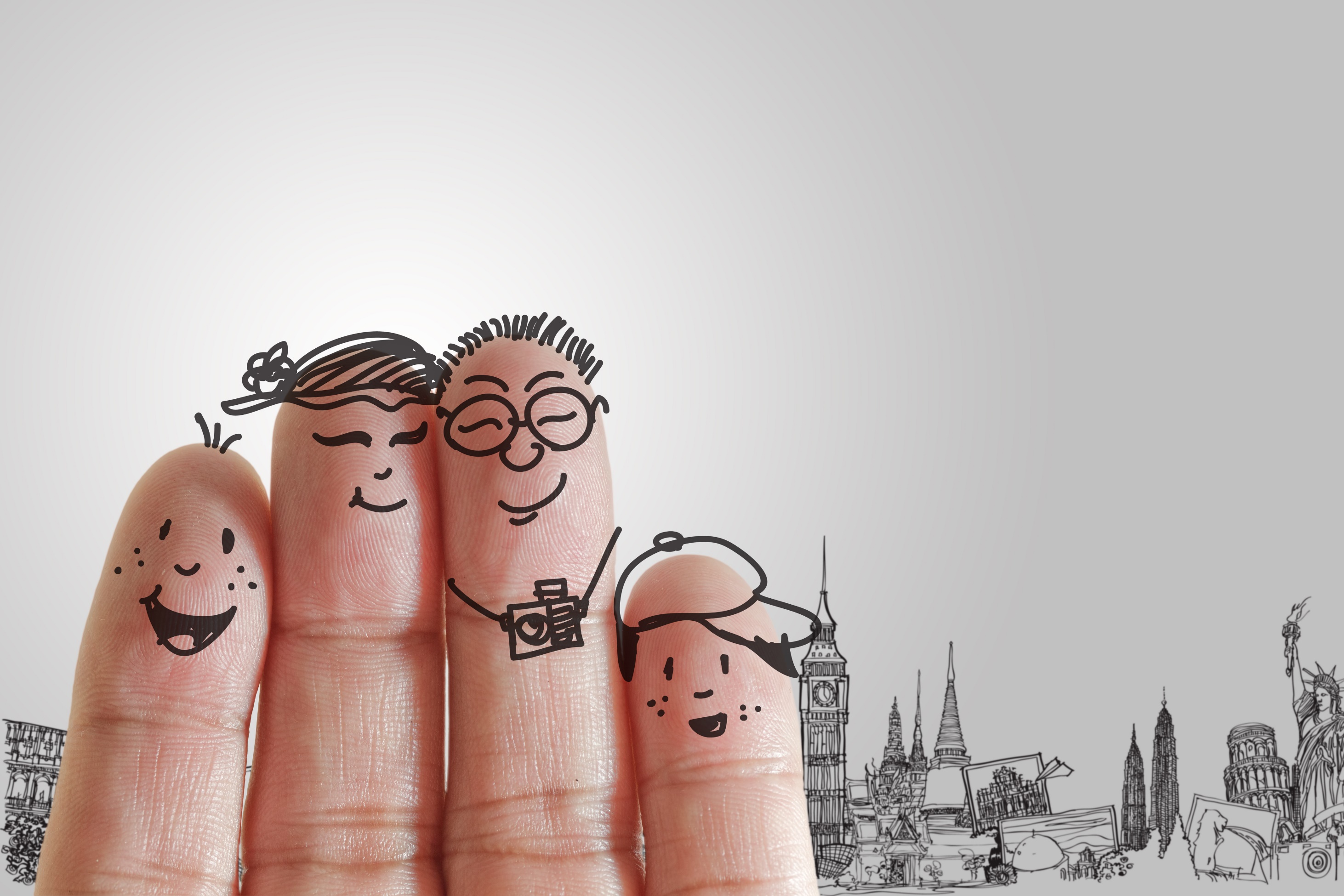 Family
Welcome
to
Talk
Talk
Today
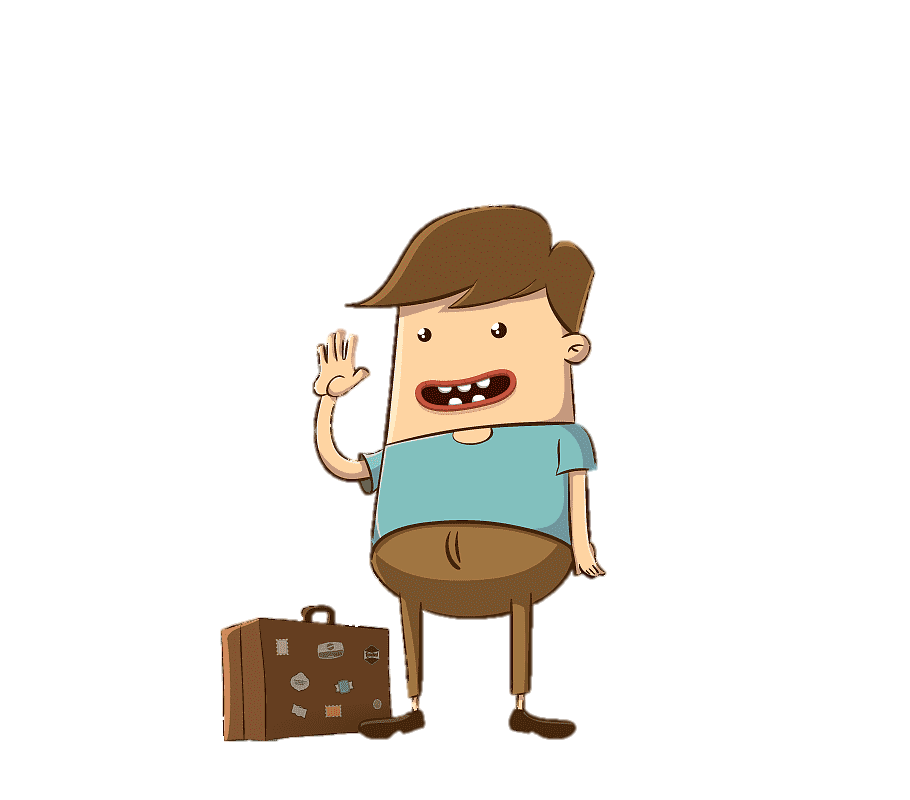 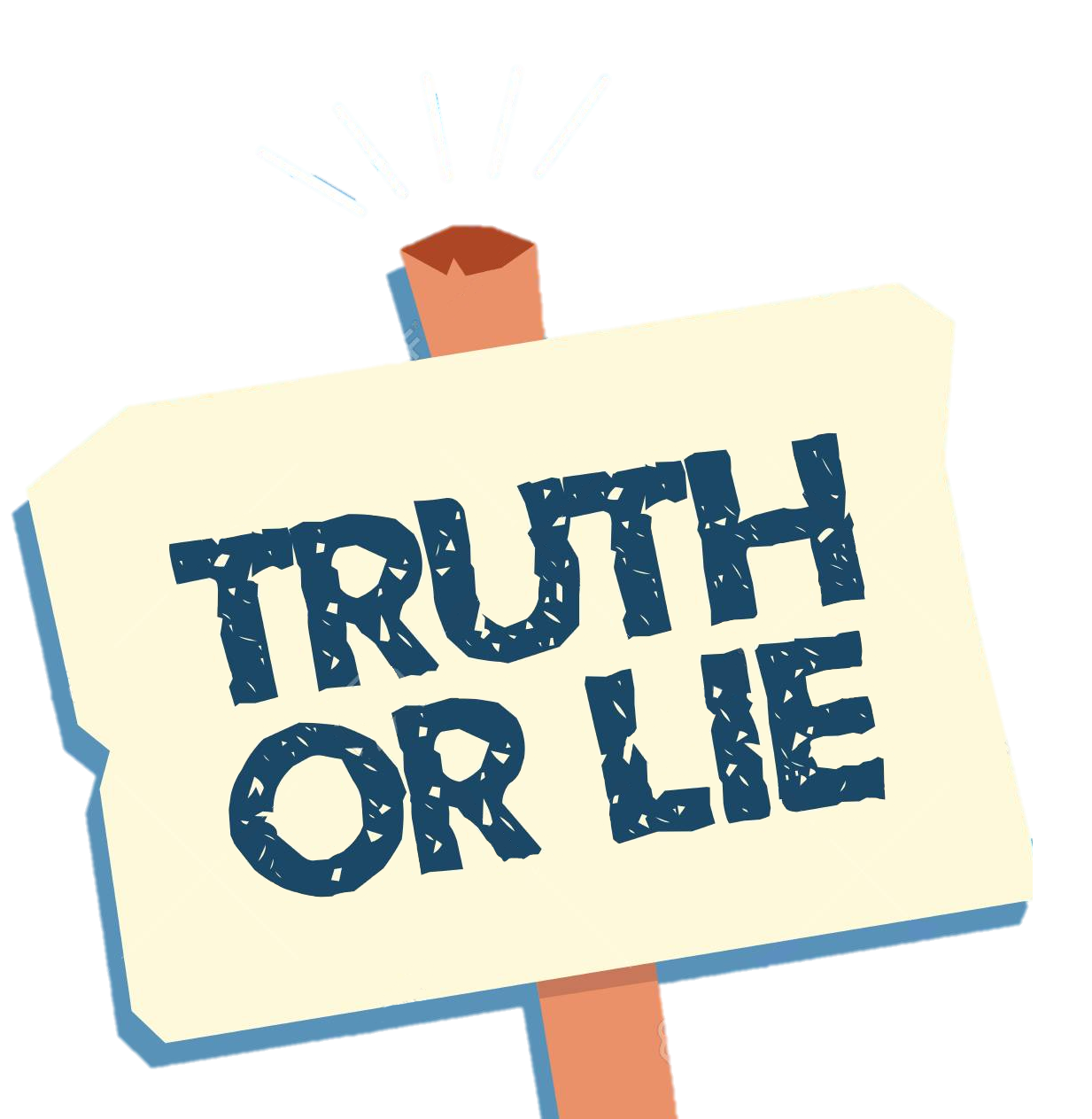 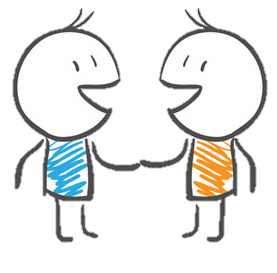 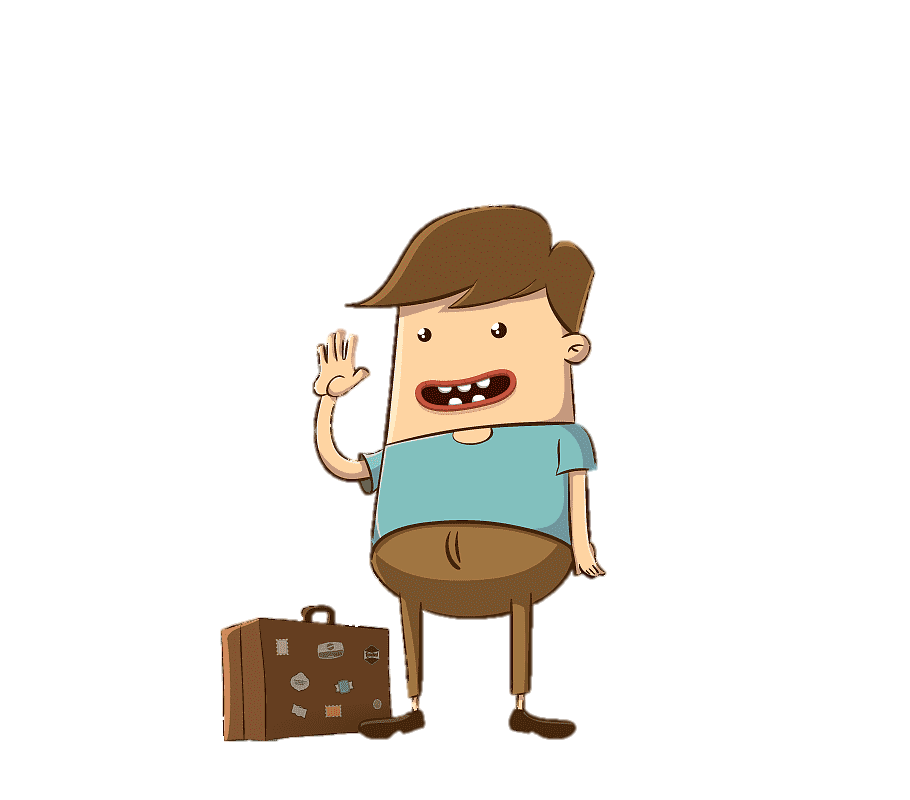 True or False
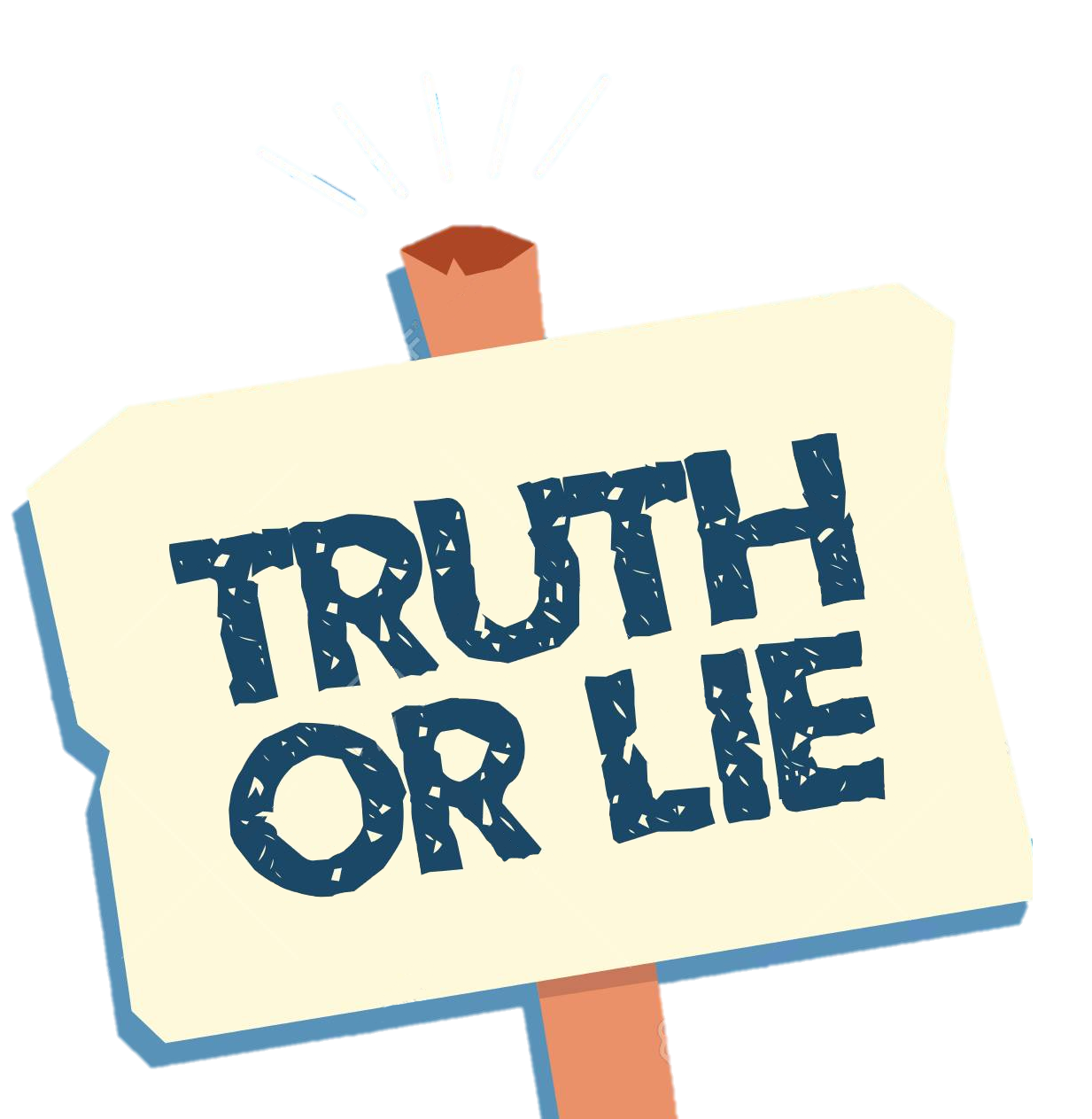 Introduction
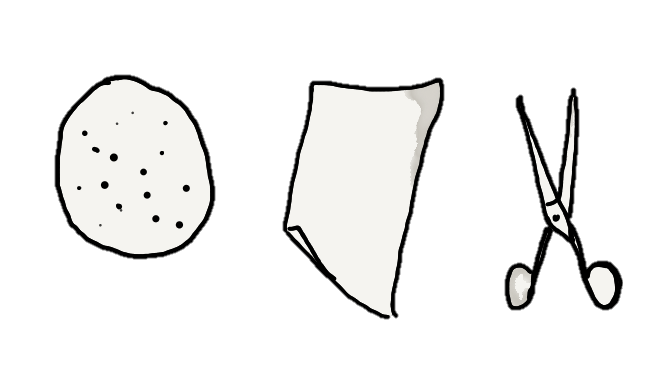 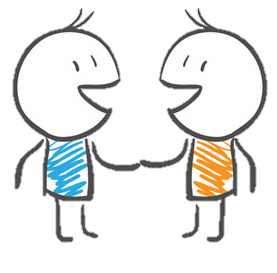 Rock Paper Scissors
Recap and goodbye
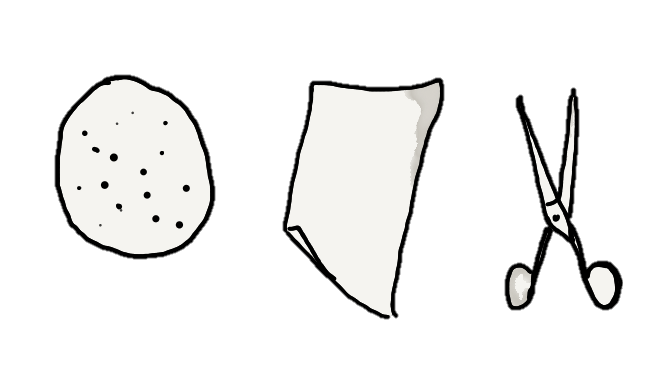 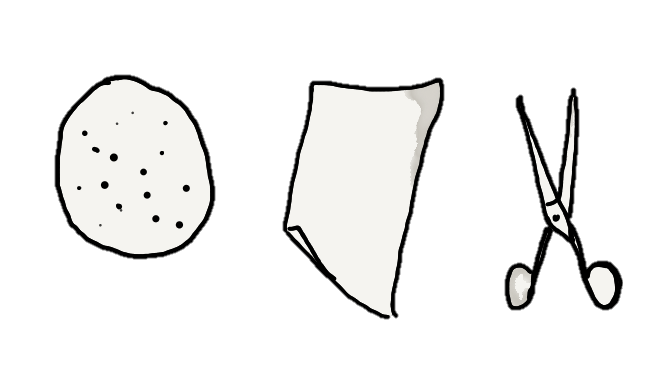 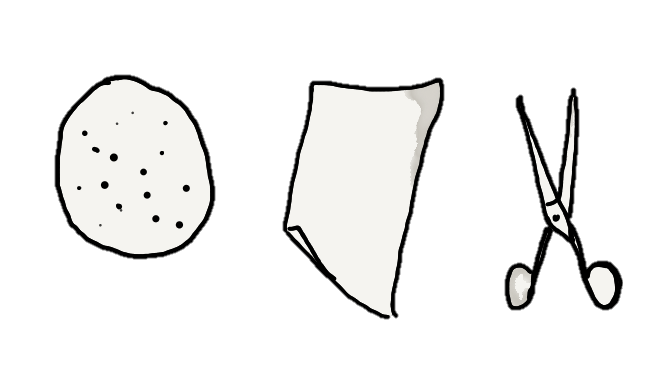 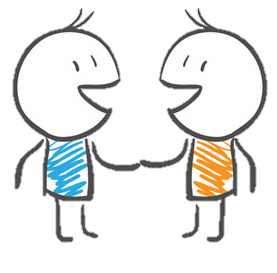 Introduction
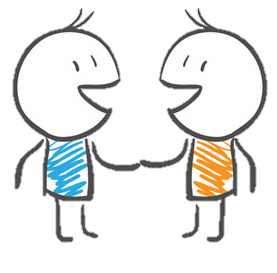 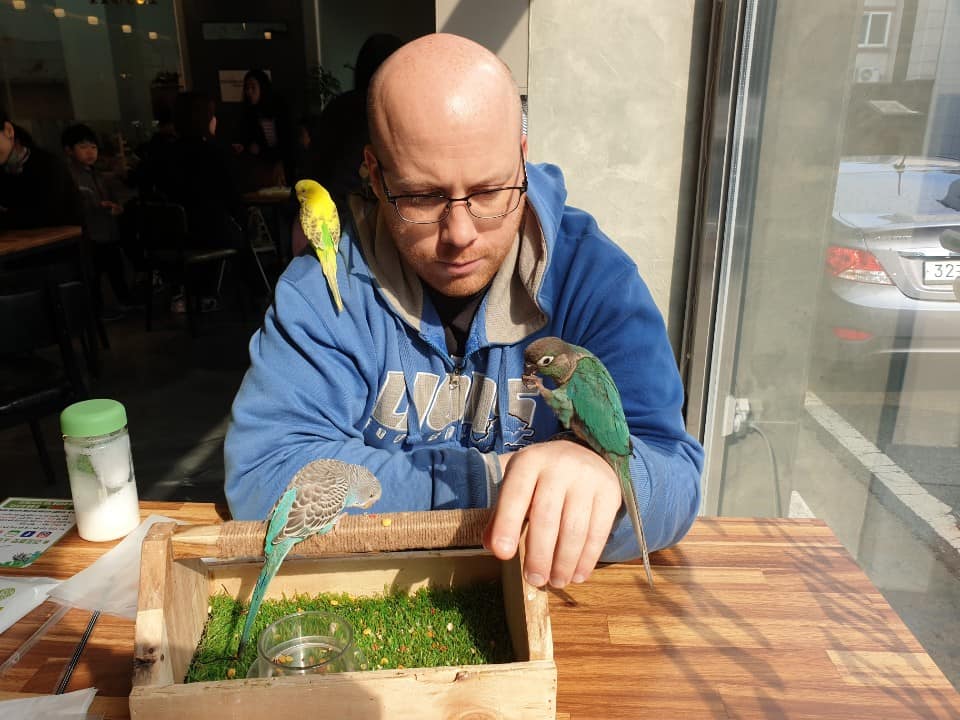 Hello, My name is Tim.
What is your name?
My name is _________
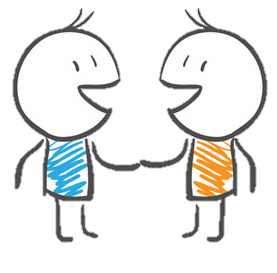 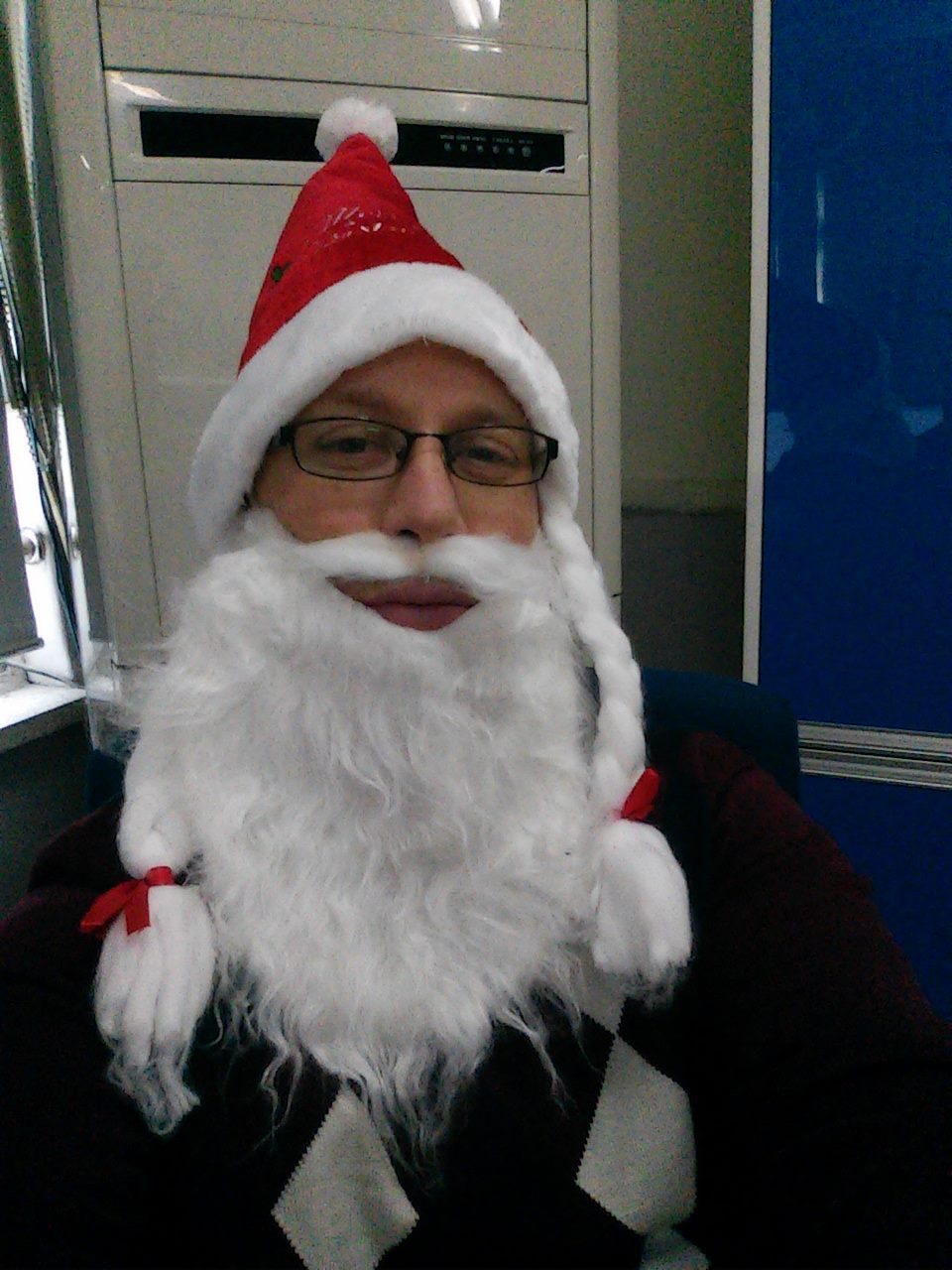 I am 37 years old.
How old are you?
I am ______ years old.
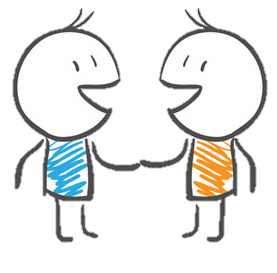 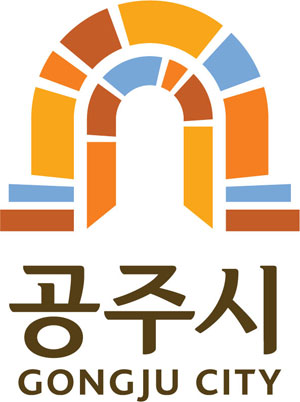 I live in Gongju.
Where do you live?
I live in ________.
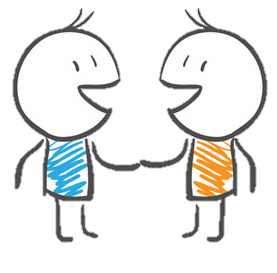 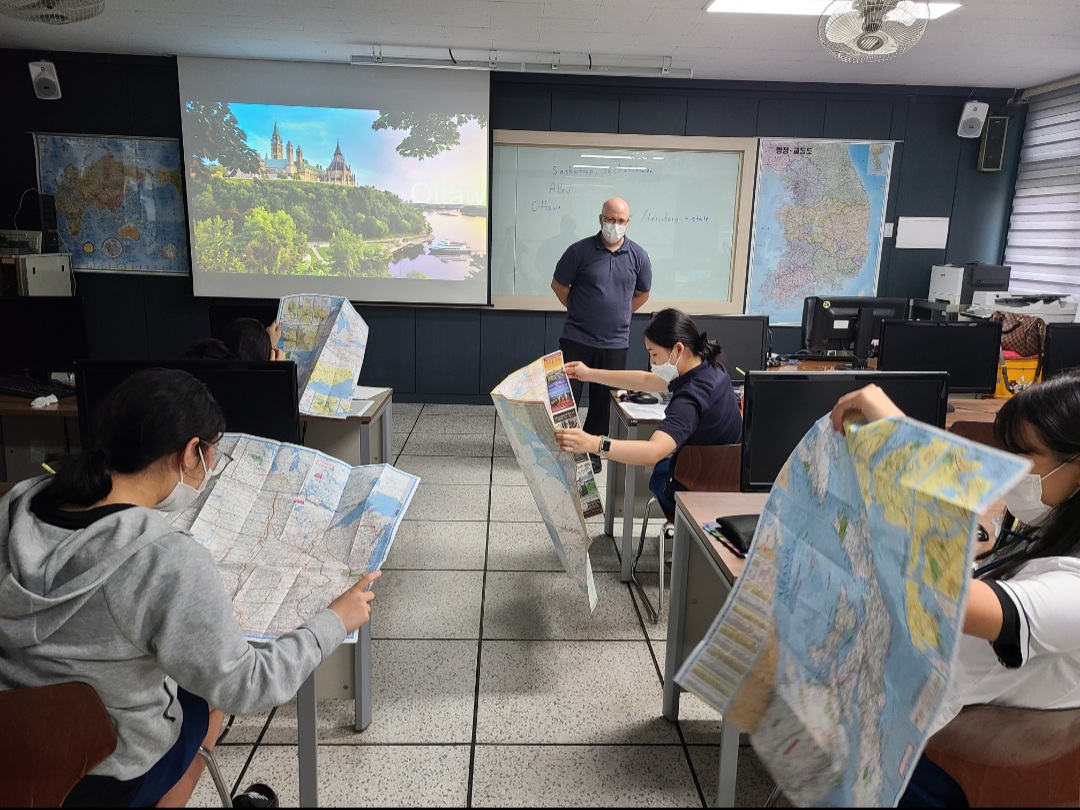 I work at COEILI.
What grade are you in?
I am in _____ grade.
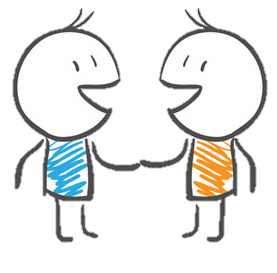 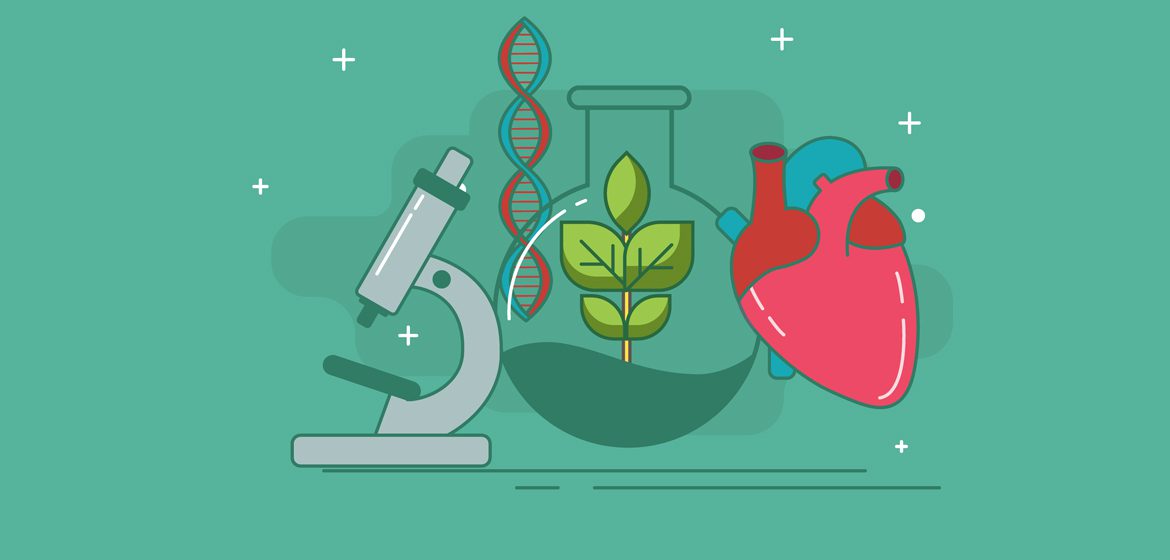 My favorite subject is science.
What is your favorite subject?
My favorite subject is ______.
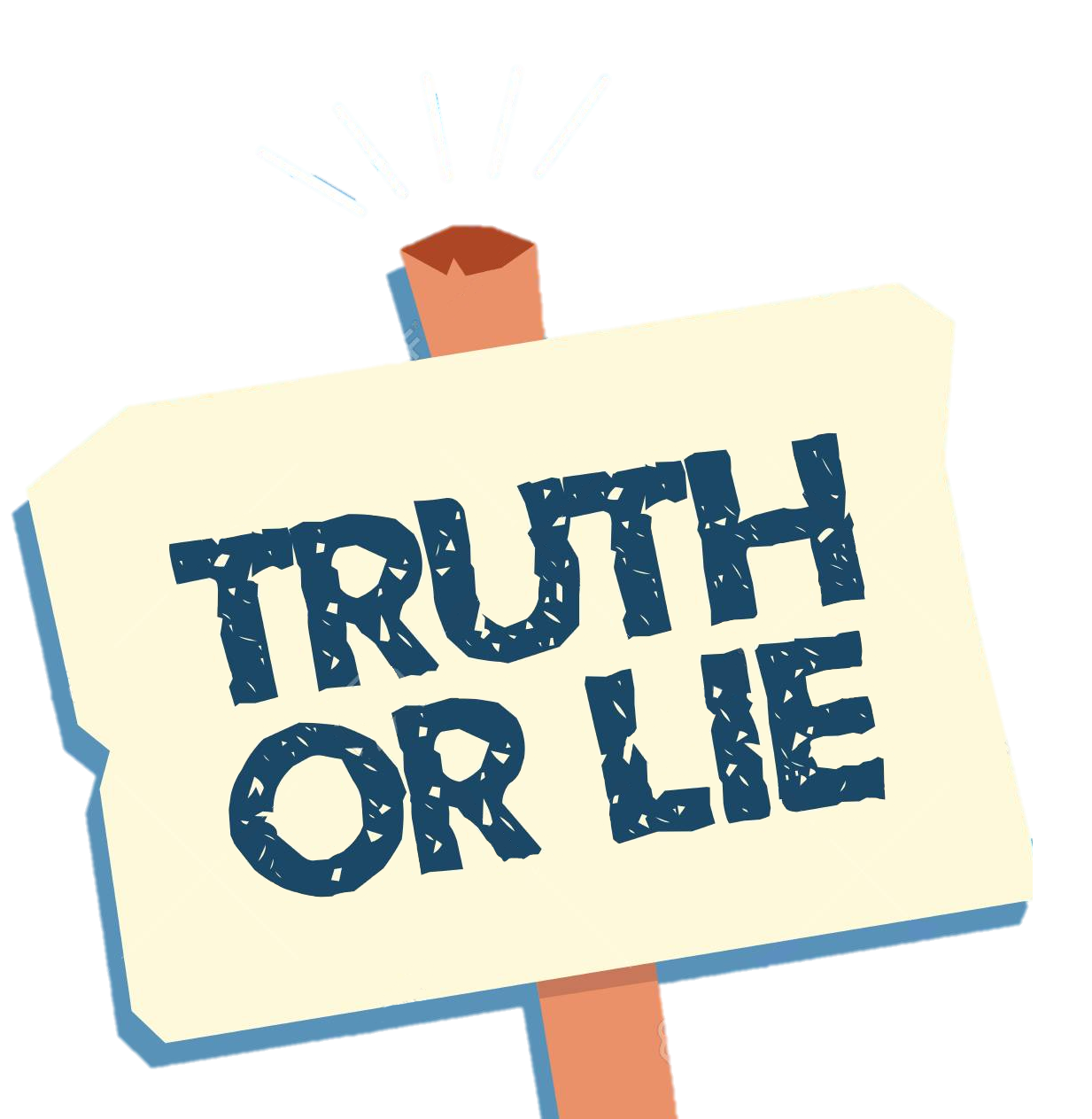 True and 
False
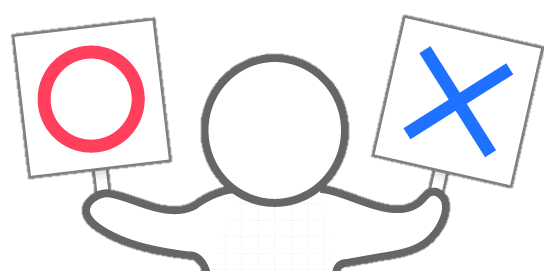 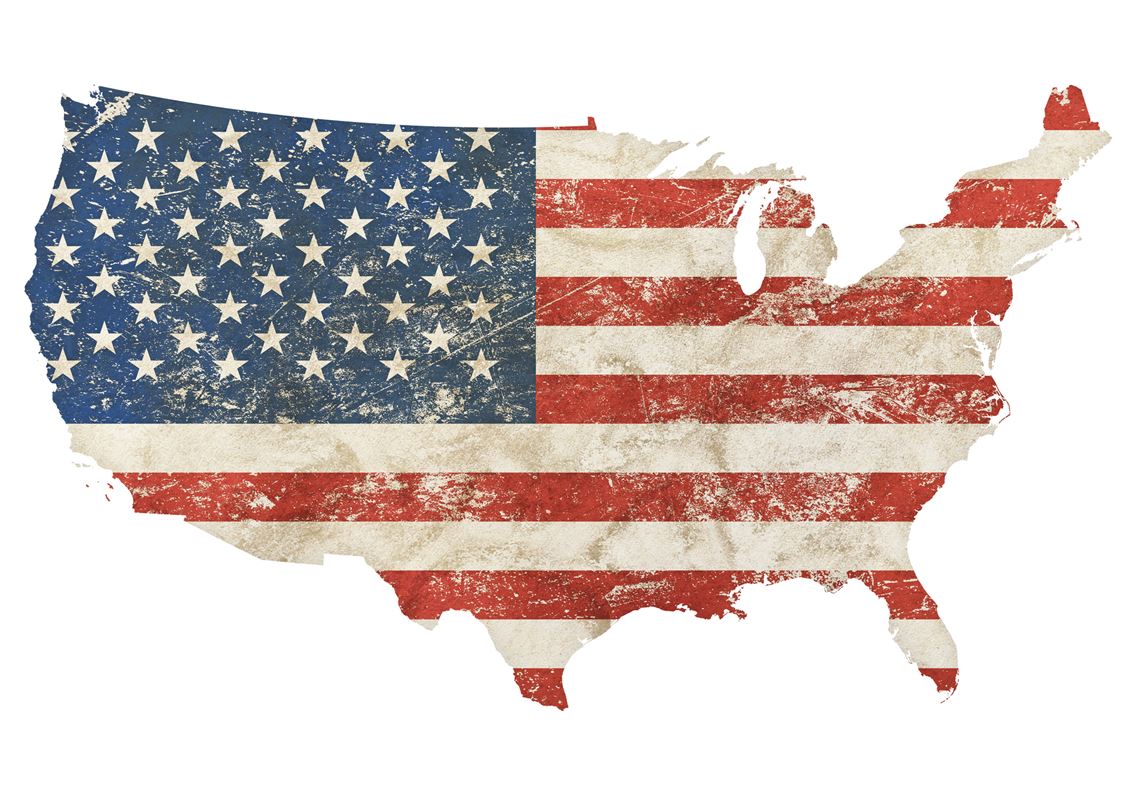 I am from America.
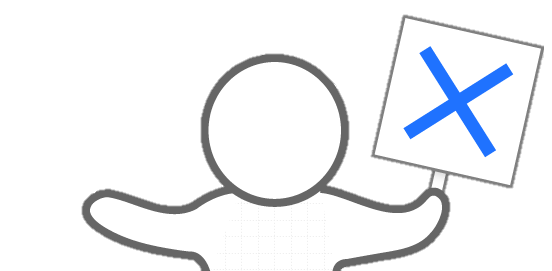 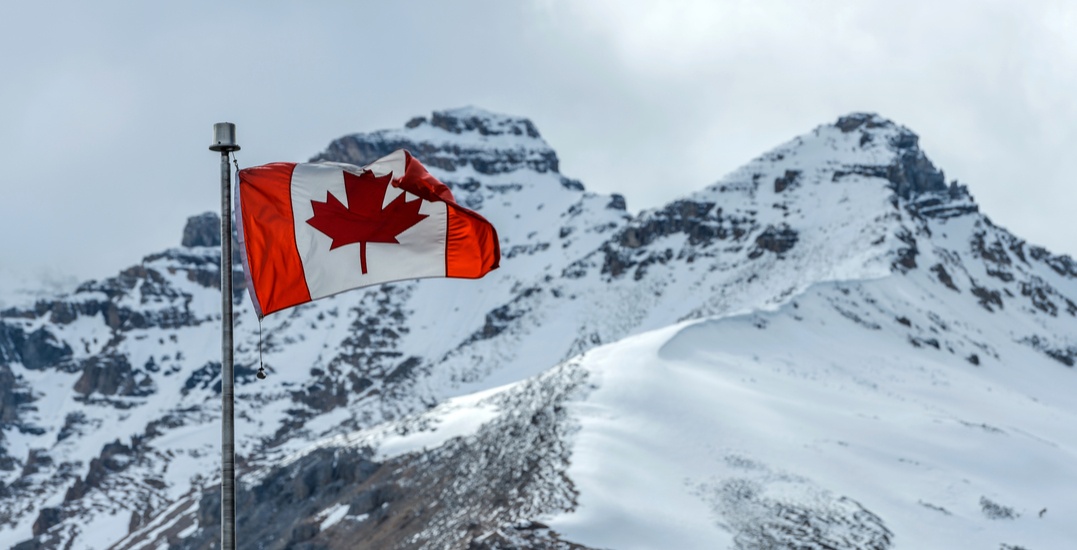 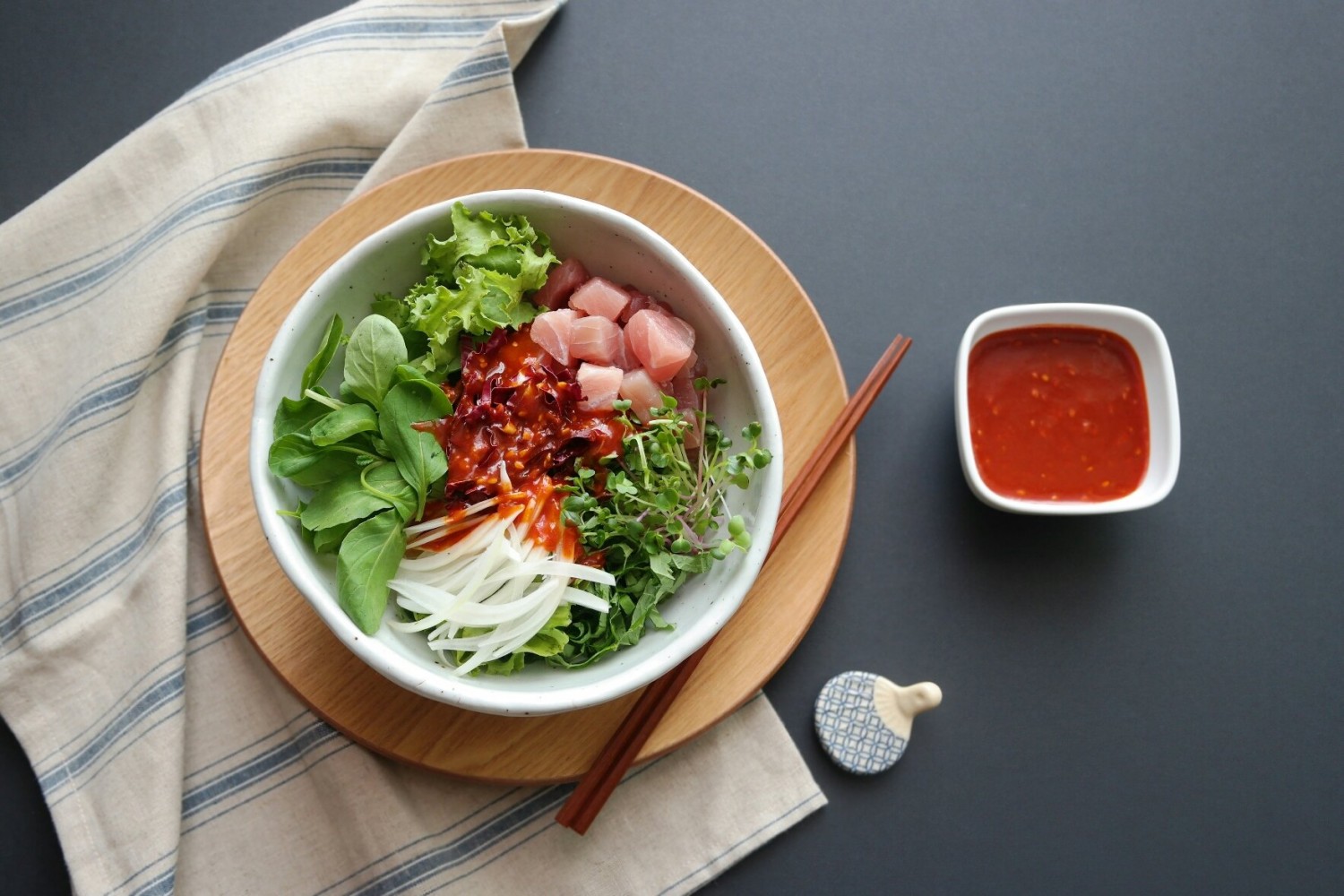 My favorite food is 회덮밥.
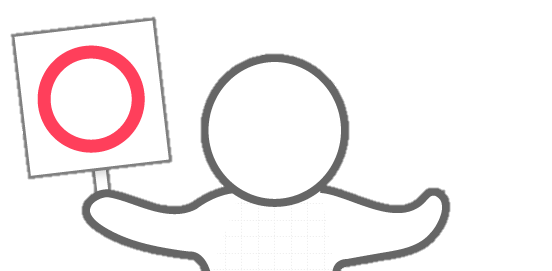 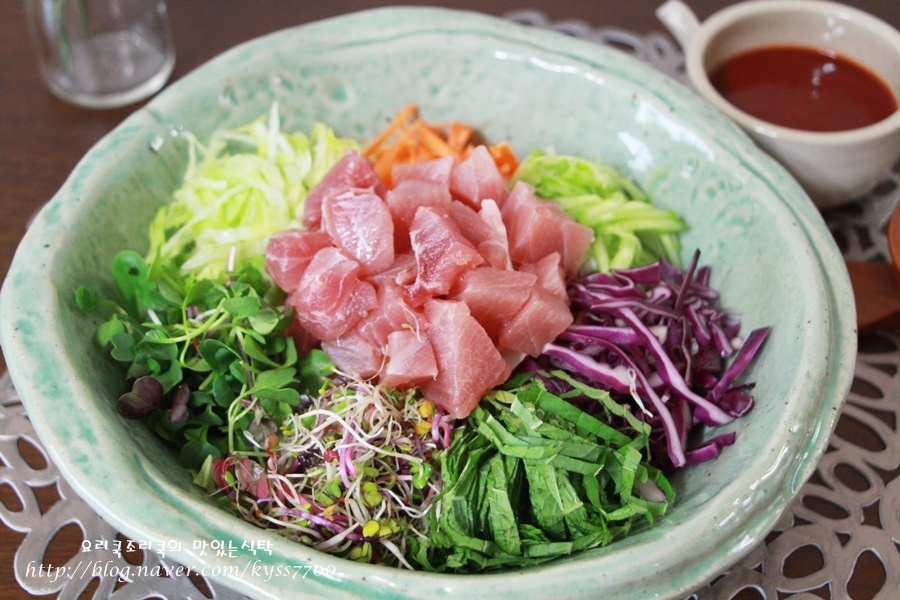 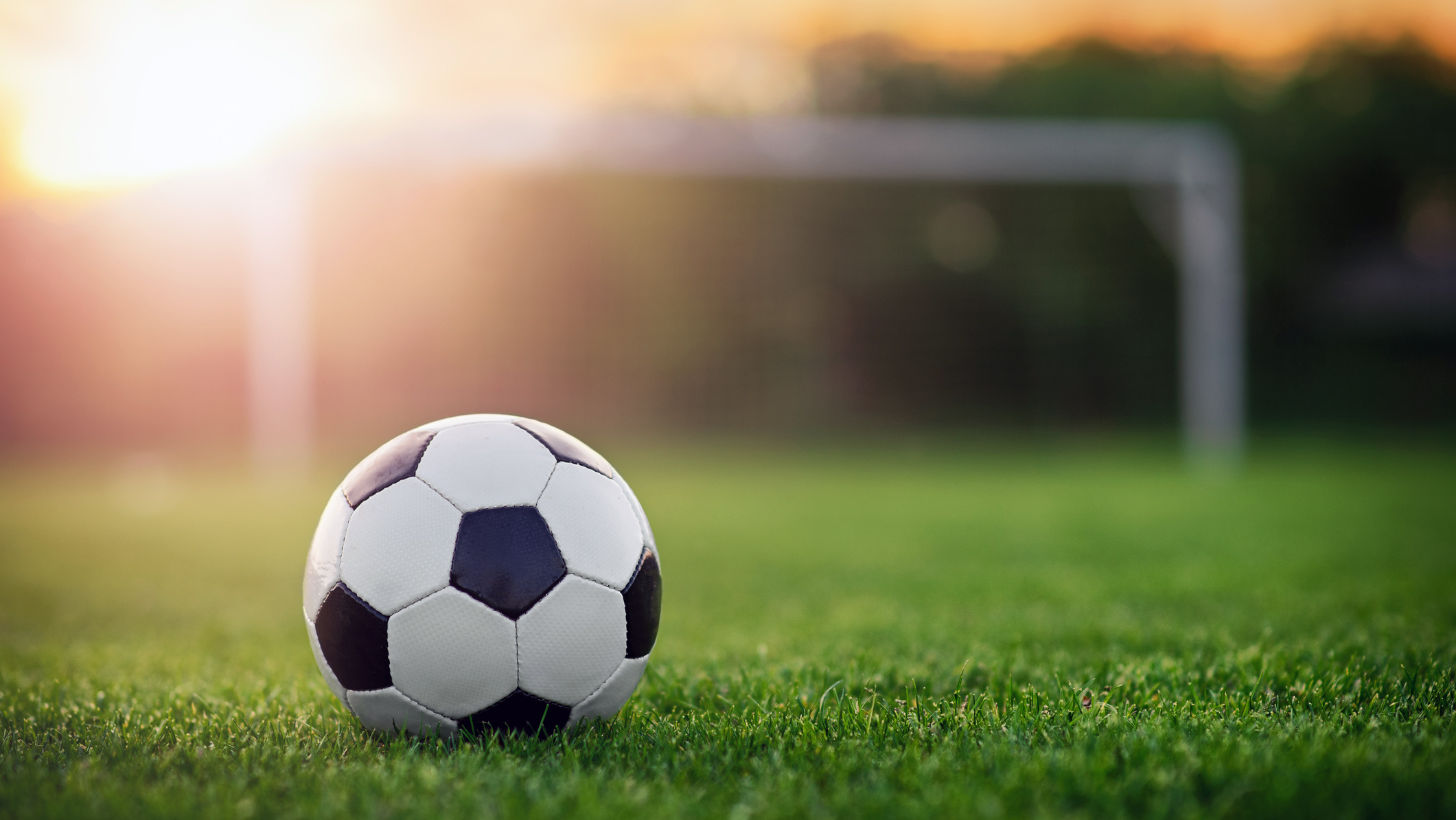 My favorite sport is soccer.
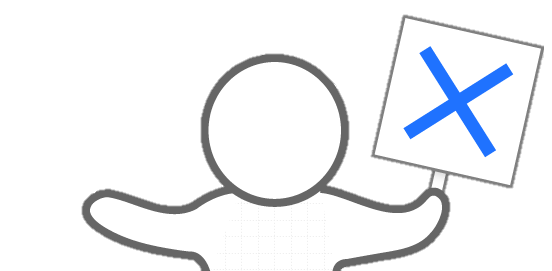 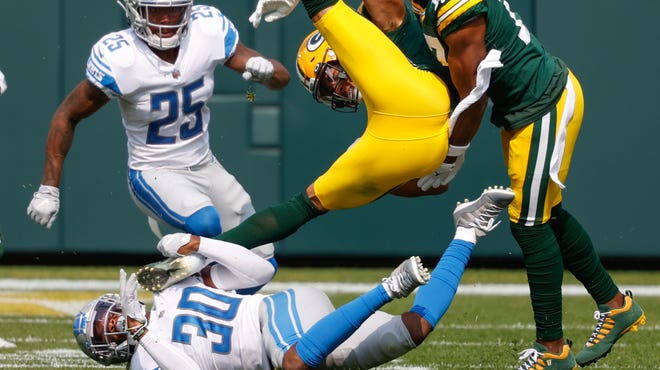 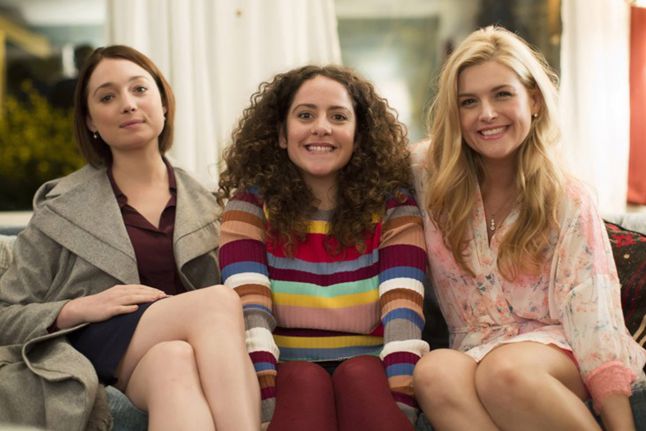 I have three sisters.
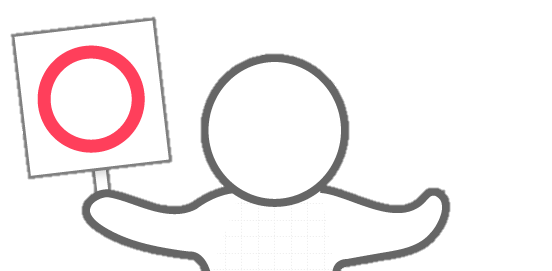 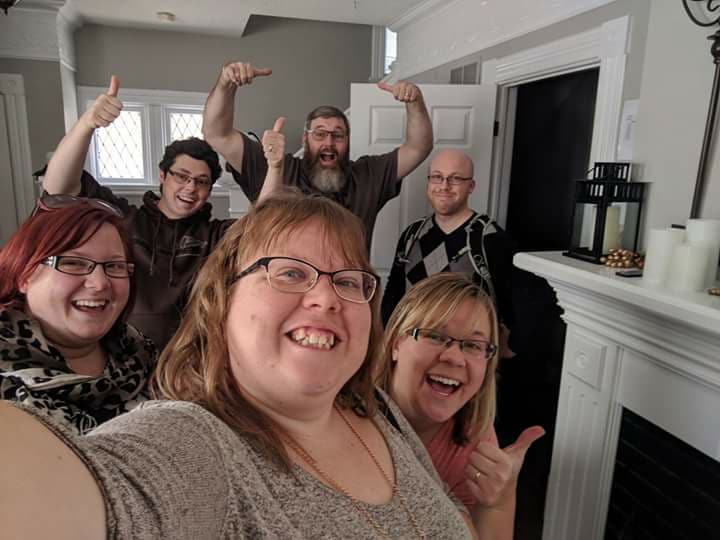 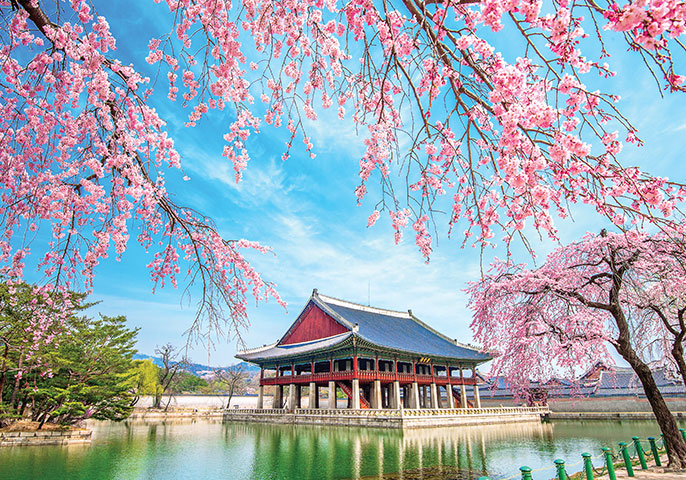 I have lived in Korea for 11 years
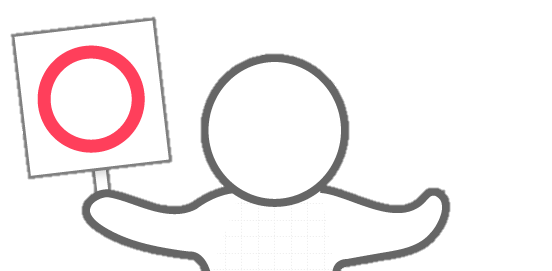 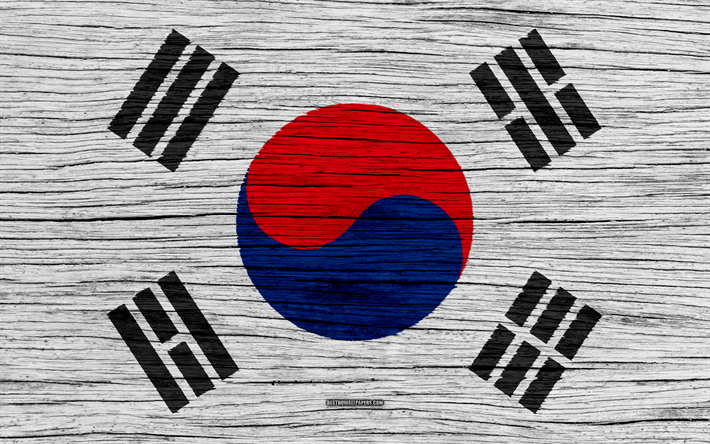 Rock
Paper
Scissors
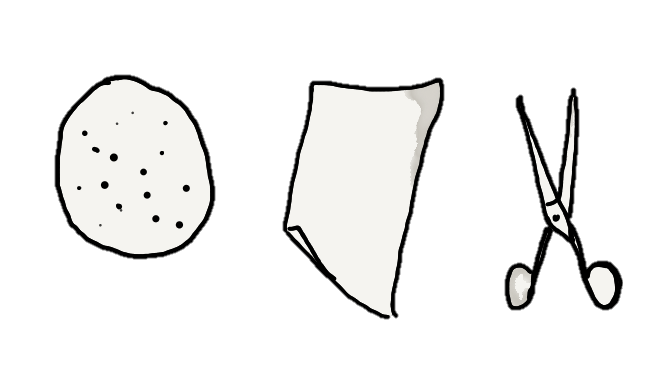 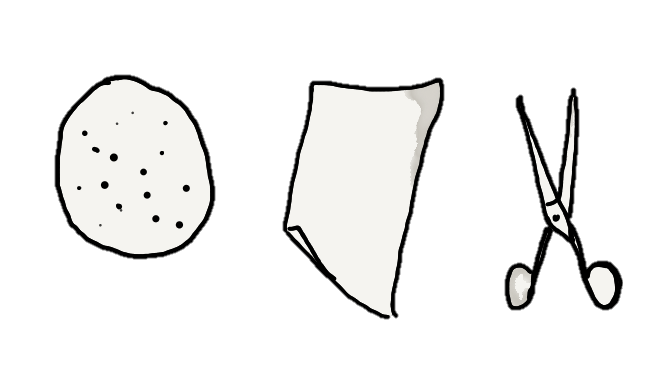 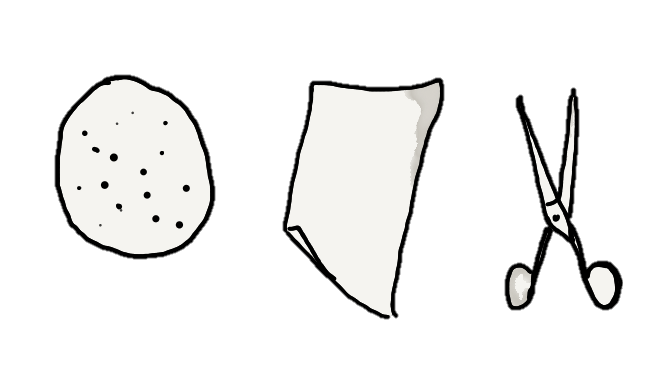 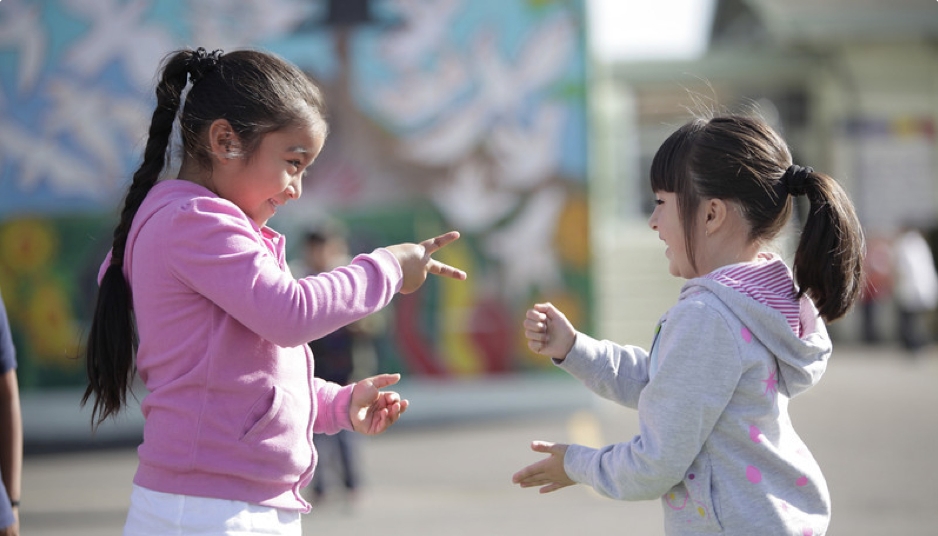 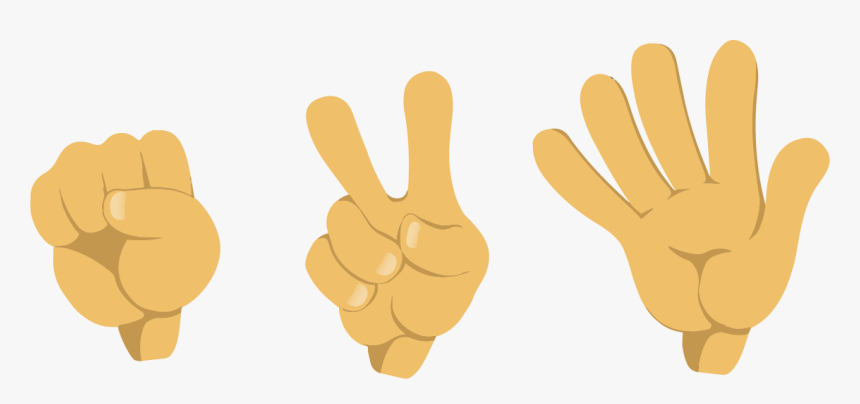 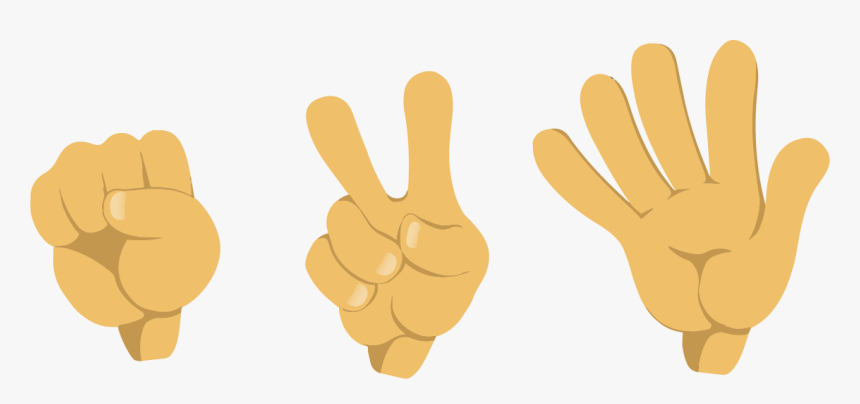 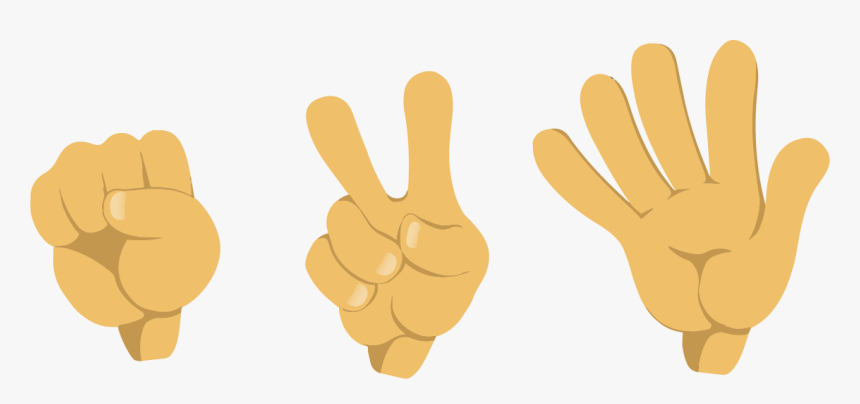 [Speaker Notes: Play a game of rock/scissor/paper
-Winner will ask questions and loser will answer the question.
Best out of 5]
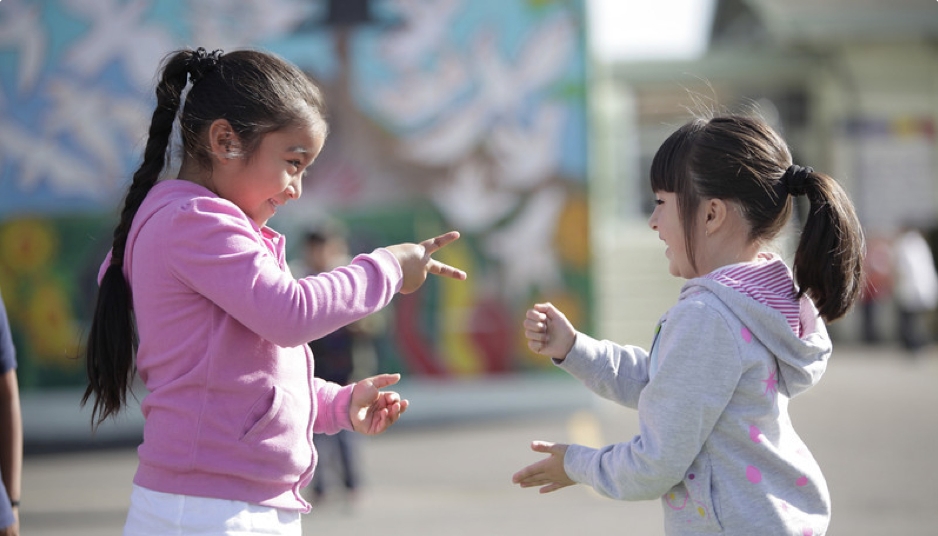 The winner asks a question
[Speaker Notes: Play a game of rock/scissor/paper
-Winner will ask questions and loser will answer the question.
Best out of 5]
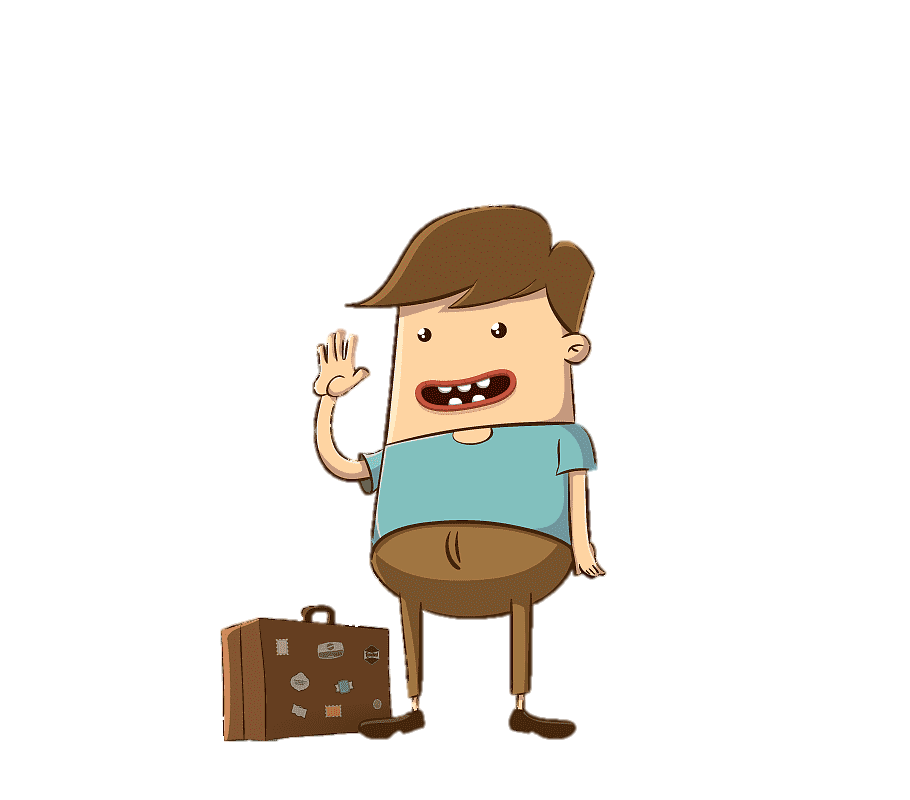 Recap 
and 
 Goodbye
5 things I like
___________________________________
___________________________________
___________________________________
___________________________________
___________________________________
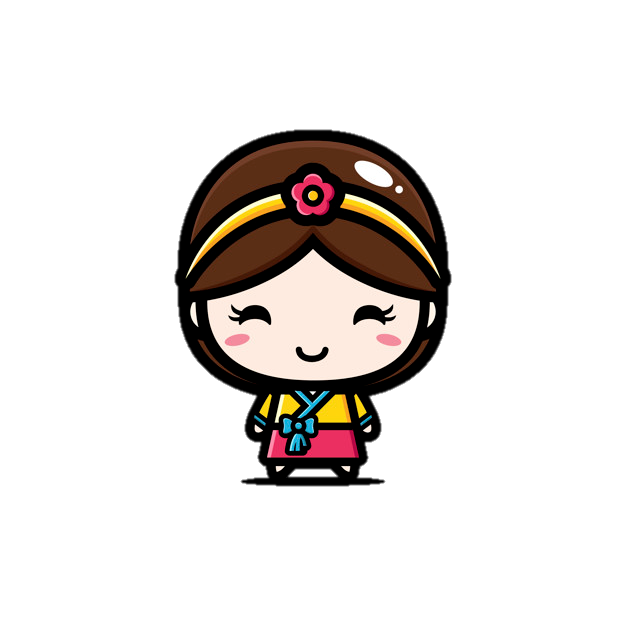 5 things I don’t like
___________________________________
___________________________________
___________________________________
___________________________________
___________________________________
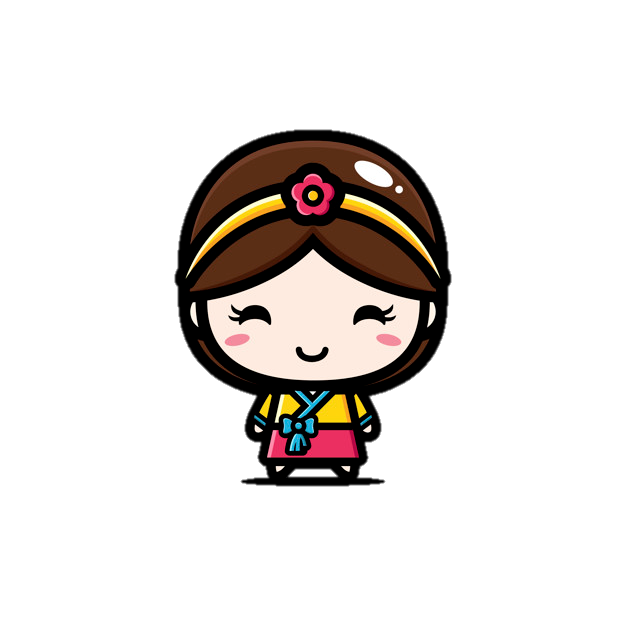 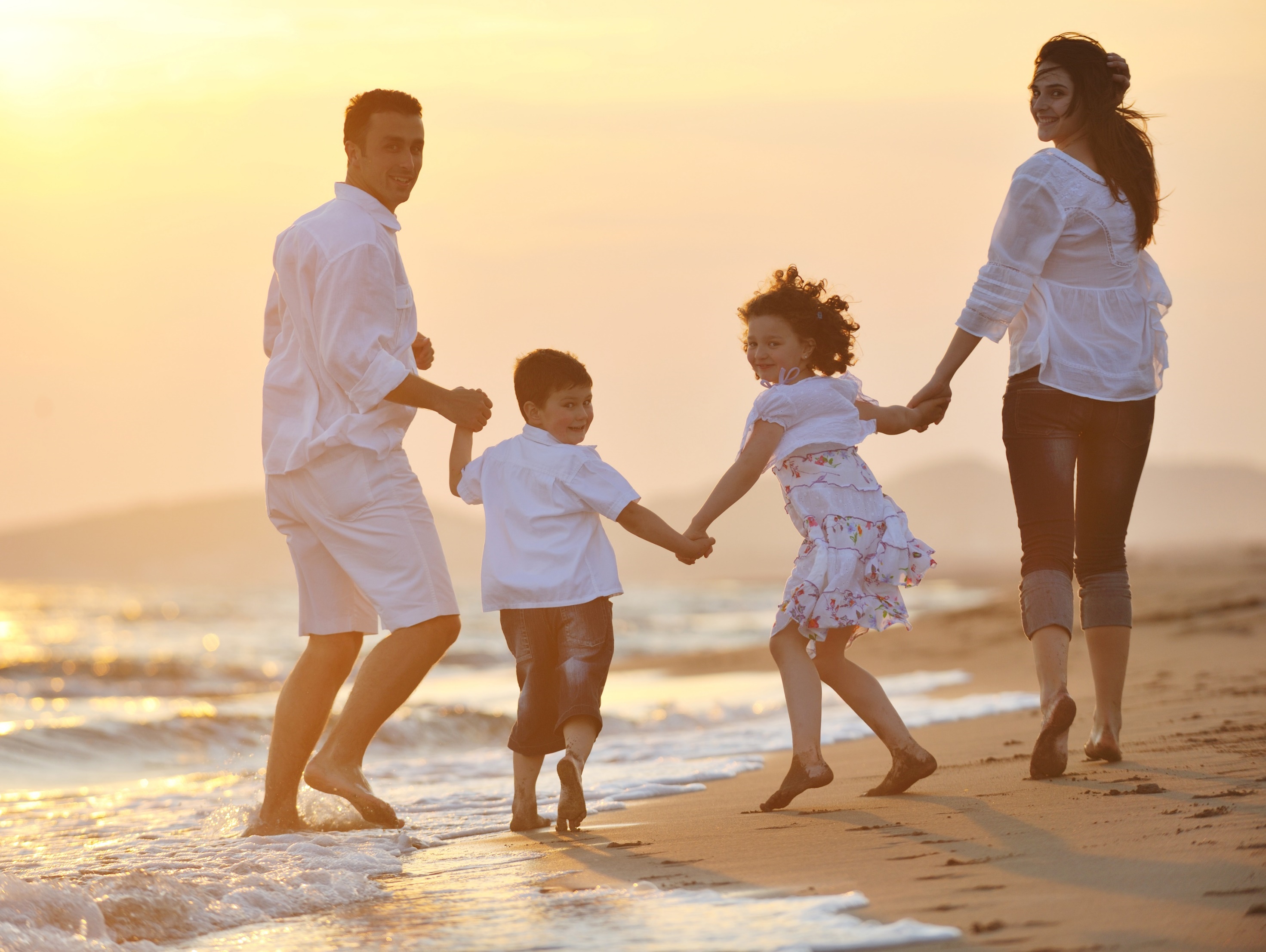 See You 
Tomorrow!
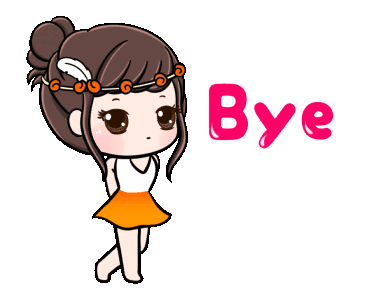